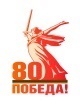 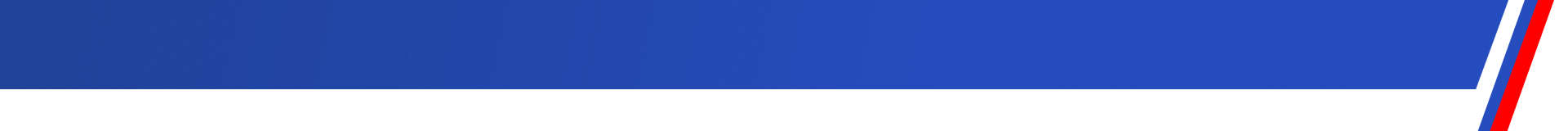 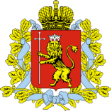 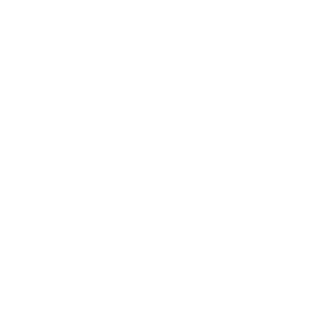 ПРИКАЗ ОТ 04 МАРТА 2025 Г. № 171

ПОРЯДОК ПРИЕМА НА ОБУЧЕНИЕ
ребенок не может быть зачислен в школу только в том случае, если в ней нет свободных мест;
Если не представлен документ, подтверждающий законность нахождения на территории Российской Федерации;
Если не прошел тестирование.
ОСНОВАНИЕ ДЛЯ ОТКАЗА В ПРИЕМЕ 
В ШКОЛУ
2 ПРОВЕРКА ДОКУМЕНТОВ, НАПРАВЛЕНИЕ НА ТЕСТИРОВАНИЕ
1 ЗАЯВЛЕНИЕ И ПЕРЕЧЕНЬ ДОКУМЕНТОВ
Родители через ЕПГУ, РПГУ, через операторов почтовой связи подают заявление о приеме на обучение и предъявляют:
копии документов, подтверждающих родство заявителя;
копии документов, подтверждающих законность нахождения ребенка и его законного (законных) представителя (представителей) на территории Российской Федерации (действительные вид на жительство, либо разрешение на временное проживание, либо разрешение на временное проживание в целях получения образования, либо визу и (или) миграционную карту, либо иные предусмотренные федеральным законом или международным договором Российской Федерации документы подтверждающие право иностранного гражданина или лица без гражданства на пребывание (проживание) в Российской Федерации);
копии документов, подтверждающих прохождение государственной дактилоскопической регистрации ребенка;
копии документов, подтверждающих изучение русского языка ребенком в образовательных организациях иностранного (иностранных) государства (государств) (со 2 по 11 класс) (при наличии);
копии документов, удостоверяющих личность ребенка;
копии документов, подтверждающих присвоение родителю ИНН;
копия СНИЛС родителя (при наличии), а также СНИЛС ребенка (при наличии);
медицинское заключение от отсутствии у ребенка инфекционных заболеваний, представляющих опасность для окружающих;
копии документов, подтверждающих осуществление родителем (законным представителем) трудовой деятельности (при наличии)

Все документы представляются на русском языке или вместе с заверенным в установленном порядке переводом на русском языке.
Образовательная организация не более 5 рабочих дней проводит проверку комплектности представленных документов;

Если представлен полный комплект документов, общеобразовательная организация в течение 25 рабочих дней проверяет их достоверность;

После проверки достоверности документов ребенок направляется в тестирующую организацию;

Информация о направлении на тестировании направляется по адресу, указанному в заявлении о приеме на обучение и в личный кабинет ЕПГУ;

Одновременно общеобразовательная организация уведомляет тестирующую организацию в электронной форме через ЕПГУ или с использованием РПГУ.

Если представлен неполный комплект документов общеобразовательная организация не рассматривает заявление!
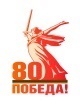 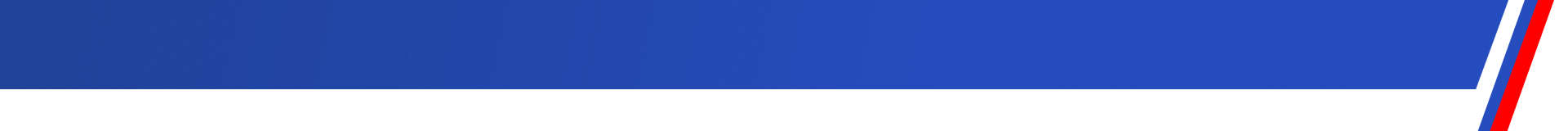 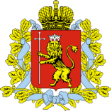 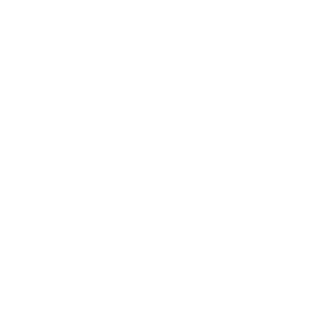 ПРИКАЗ ОТ 04 МАРТА 2025 Г. № 171

ПОРЯДОК ПРИЕМА НА ОБУЧЕНИЕ
3 ПОСЛЕ ПРОХОЖДЕНИЯ ТЕСТИРОВАНИЯ
Информация о результатах тестирования и рассмотрения заявления о приеме на обучение направляется по адресу (почтовый или электронный), указанному в заявлении о приеме на обучение, и в личный кабинет ЕПГУ
Руководитель общеобразовательной организации издает распорядительный акт о приеме на обучение ребенка в течение 5 рабочих дней после официального поступления информации об успешном прохождении тестирования
Тестирующая организация в течение 3-х дней после тестирования уведомляет образовательную организацию (школу) о результатах
4 ДОПОЛНИТЕЛЬНО
Пункт 26(1) Порядка не распространяется на иностранных граждан, указанных в подпункте 2 пункта 20 и пункте 21 статьи 5 Федерального закона от 25 июля 2002 г. № 115-ФЗ «О правовом положении иностранных граждан в Российской Федерации»

Иностранные граждане, указанные в абзаце первом настоящего пункта Порядка предъявляют  следующие документы:
копия свидетельства о рождении ребенка;
 копия паспорта;
справку о регистрации по месту жительства.
Граждане Белоруссии при приеме в школу предъявляют:

копия свидетельства о рождении ребенка;
 копия паспорта;
справку о регистрации по месту жительства.
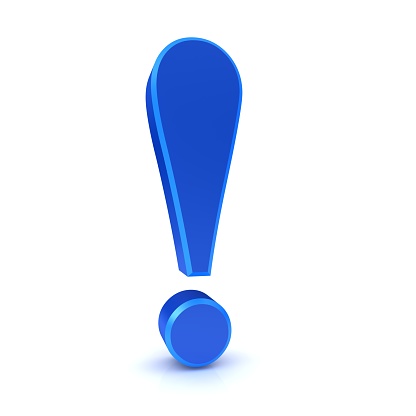 Если заявление о приеме на обучение подано в электронном виде, запрещается требовать копии документов за исключением копий или оригиналов документов, подтверждение которых в электронном виде невозможно
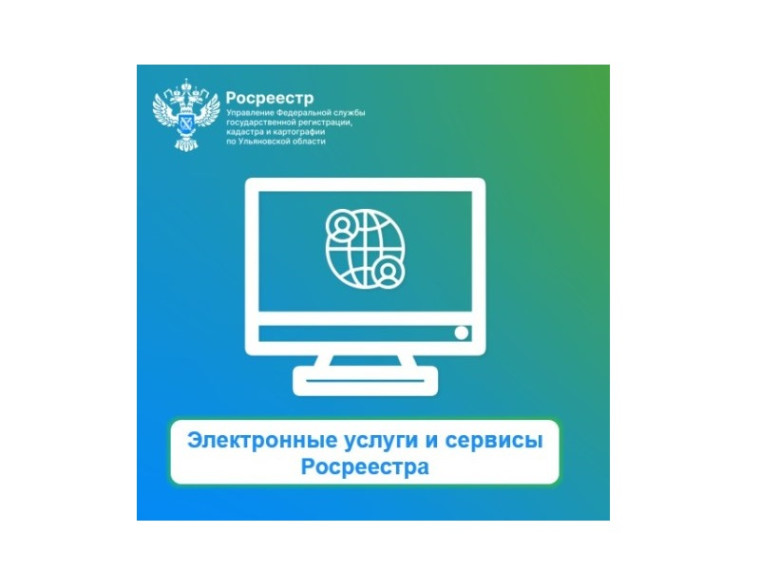 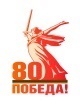 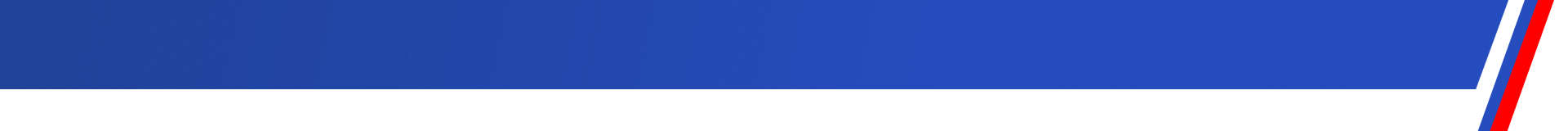 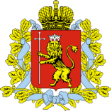 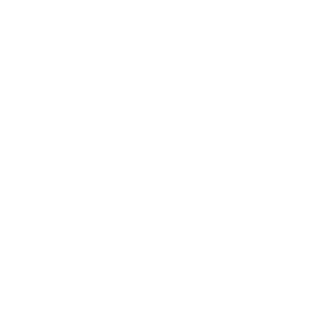 ПРИКАЗ ОТ 04 МАРТА 2025 Г. № 170

ПОРЯДОК ПРОВЕДЕНИЯ ТЕСТИРОВАНИЯ
Тестирование проводится в государственных и муниципальных общеобразовательных организациях (далее – тестирующая организация)

2. Тестирующие организации определяются исполнительным органом в сфере образования

3. Информация о тестирующих организациях и местах проведения тестирования публикуются на ЕПГУ и РПГУ (при наличии технической возможности)
1 ТЕСТИРУЮЩАЯ ОРГАНИЗАЦИЯ
Перечень тестирующих организаций на территории Владимирской области
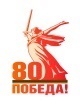 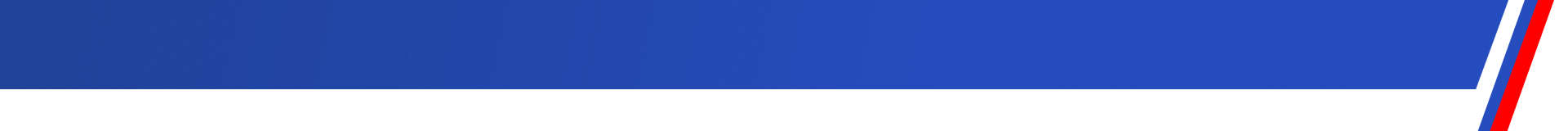 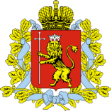 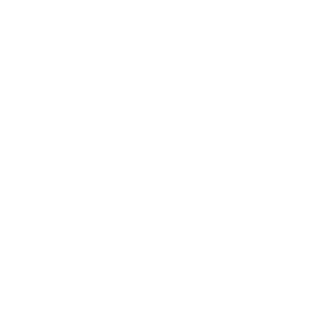 ПРИКАЗ ОТ 04 МАРТА 2025 Г. № 170

ПОРЯДОК ПРОВЕДЕНИЯ ТЕСТИРОВАНИЯ
2 ТЕСТИРОВАНИЕ
Тестирование проводится на основании направления, выданного образовательной организацией.

Родители не позднее чем через 7 рабочих дней после дня получения направления лично обращаются в тестирующую организацию для записи на тестирование.

Министерство образования Владимирской области утверждает расписание проведения тестирования.

Информация о датах проведения тестирования, демоверсии диагностических материалов, критерии оценивания размещаются на официальных сайтах тестирующих организаций.

В тестирующих организациях организуется пункт прохождения тестирования (далее ППТ). В ППТ может быть использовано оборудование, применяемое в пунктах проведения экзаменов при проведении ГИА.

Тестирование проводится по годам обучения. Уровни знания русского языка: достаточный и недостаточный.
7. Тестирование проводится в устной и письменной форме (за исключением тестирования поступающих в 1 класс). Продолжительность проведения тестирования составляет не более 80 минут.

8. Во время проведения тестирования обязательная видео и аудио запись.

9. Для проведения тестирования создается комиссия. Для разрешения спорных вопросов создается апелляционная комиссия (региональный уровень).

10. Перед проведением тестирования проводится инструктаж ребенка.

11. При проведении тестирования ребенку запрещается пользоваться любыми подсказками, средствами связи, фото- аудио- и видеоаппаратурой, электронно вычислительной техникой, справочными материалами, шпаргалками.


В случае нарушения запрета 
ТЕСТИРОВАНИЕ СЧИТАЕТСЯ НЕПРОЙДЕННЫМ.
Методическое обеспечение, разработка диагностических материалов, критериев оценивания, определение минимального количества баллов осуществляется Рособрнадзором
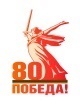 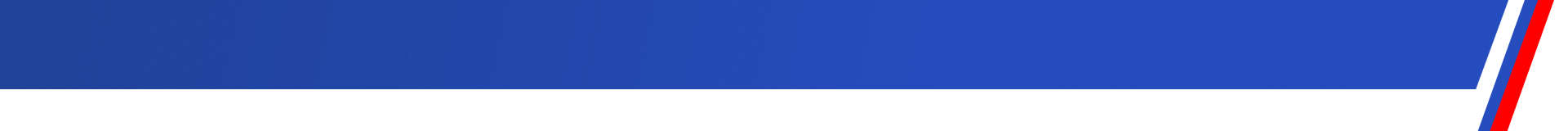 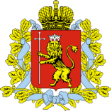 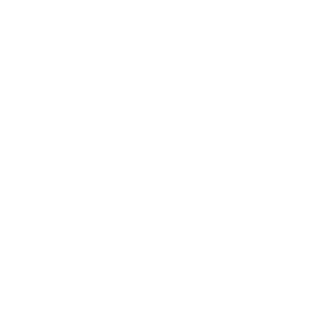 ПРИКАЗ ОТ 04 МАРТА 2025 Г. № 170

ПОРЯДОК ПРОВЕДЕНИЯ ТЕСТИРОВАНИЯ
4 ТЕСТИРОВАНИЕ НЕ ПРОЙДЕНО
3 РЕЗУЛЬТАТЫ ТЕСТИРОВАНИЕ
Тестирующая организация в течение 3 рабочих дней со дня прохождения тестирования передает сведения о тестировании в ту школу, в которую было подано заявление о приеме на обучение. Школа информирует родителей о результатах тестирования.

Министерство образования Владимирской области предоставляет МВД доступ к сведениям о тестировании и зачислении в школу в государственных информационных системах субъектах РФ и (или) посредством системы межведомственного электронного взаимодействия.
Если ребенок не прошел тестирование, предлагается пройти дополнительное обучение по русскому языку.

Повторно пройти тестирование можно не ранее, чем через 3 месяца.

При повторном прохождении тестирования не допускается повторное предоставление ранее использованного варианта.
5 УЧЕТ И ХРАНЕНИЕ МАТЕРИАЛОВ
Все материалы тестирования хранятся в тестирующей организации.

Учет сведений о результатах тестирования обеспечивается исполнительным органом в сфере образования и (или) образовательными организациями.

Обеспечивается публикация на ЕПГУ (при наличии технической возможности) или РПГУ
Руководитель общеобразовательной организации издает распорядительный акт о приеме на обучение ребенка в течение 5 рабочих дней после официального поступления информации об успешном прохождении тестирования.
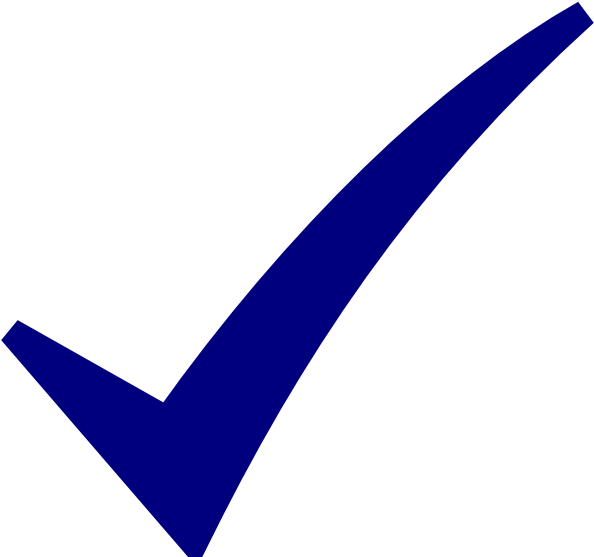 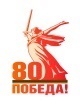 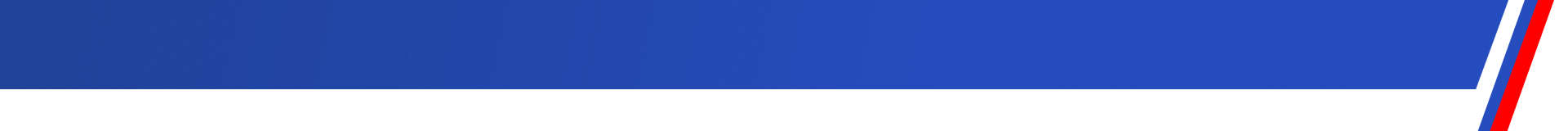 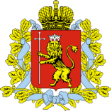 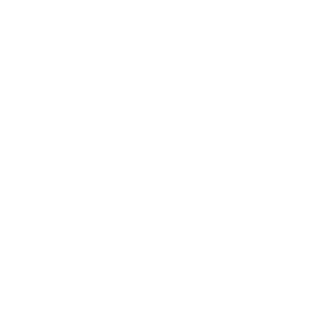 ГОРЯЧАЯ ЛИНИЯ
МИНПРОСВЕЩЕНИЯ РОССИИ СОЗДАНА ГОРЯЧАЯ ЛИНИЯ В ЦЕЛЯХ ОРГАНИЗАЦИИ РАЗЪЯСНЕНИЯ РАБОТЫ В РАМКАХ ПРИКАЗОВ МИНПРОСВЕЩЕНИЯ РОССИИ:

от 04 марта 2025 г. № 170 «Об утверждении Порядка проведения в государственной или муниципальной общеобразовательной организации тестирования на знание русского языка, достаточное для освоения образовательных программ начального общего, основного общего и среднего общего образования, иностранных граждан и лиц без гражданства»

от 04 марта 2025 г. № 171 «О внесении изменений в Порядок приема на обучение по образовательным программам начального общего, основного общего и среднего общего образования, утвержденный приказом Министерства просвещения Российской Федерации от 02 сентября 2020 г. № 458»
ФУНКЦИОНИРОВАНИЕ «ГОРЯЧЕЙ ЛИНИИ»


с 9:00 до 18:00


тел.: +7 (495) 587-01-10, доб. 3291


адрес электронной почты:
zasyadko-vk@edu.gov.ru
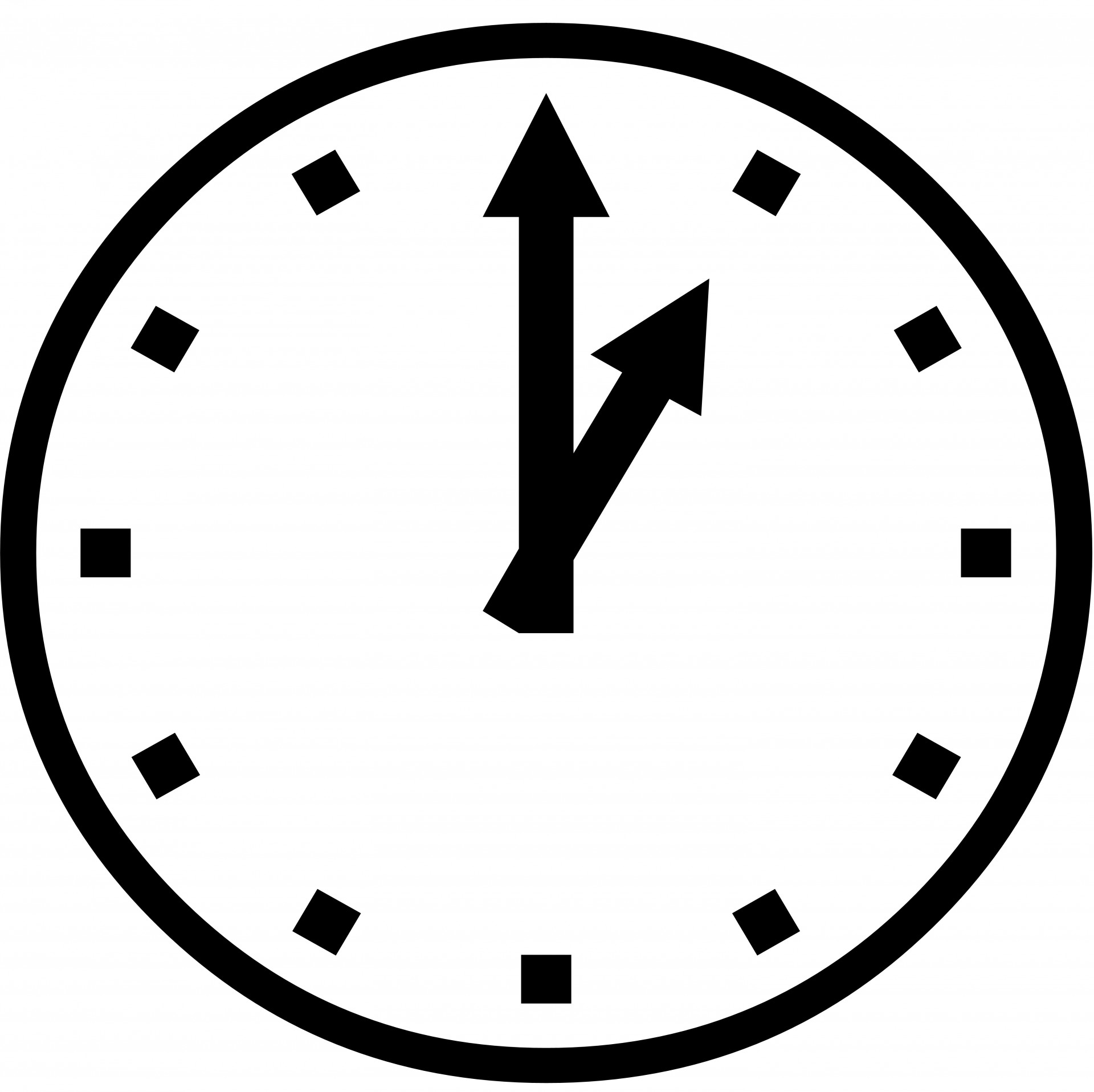 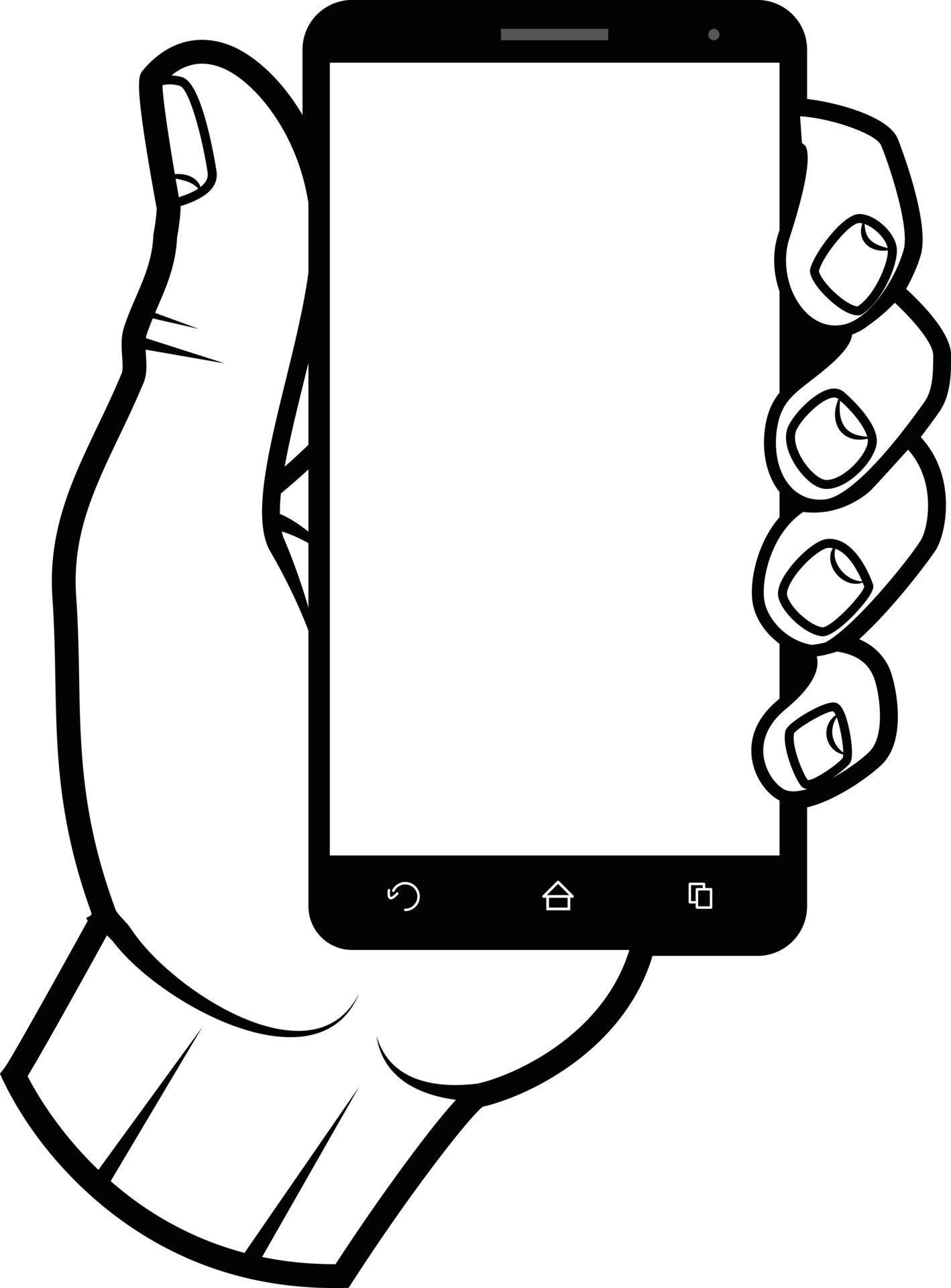 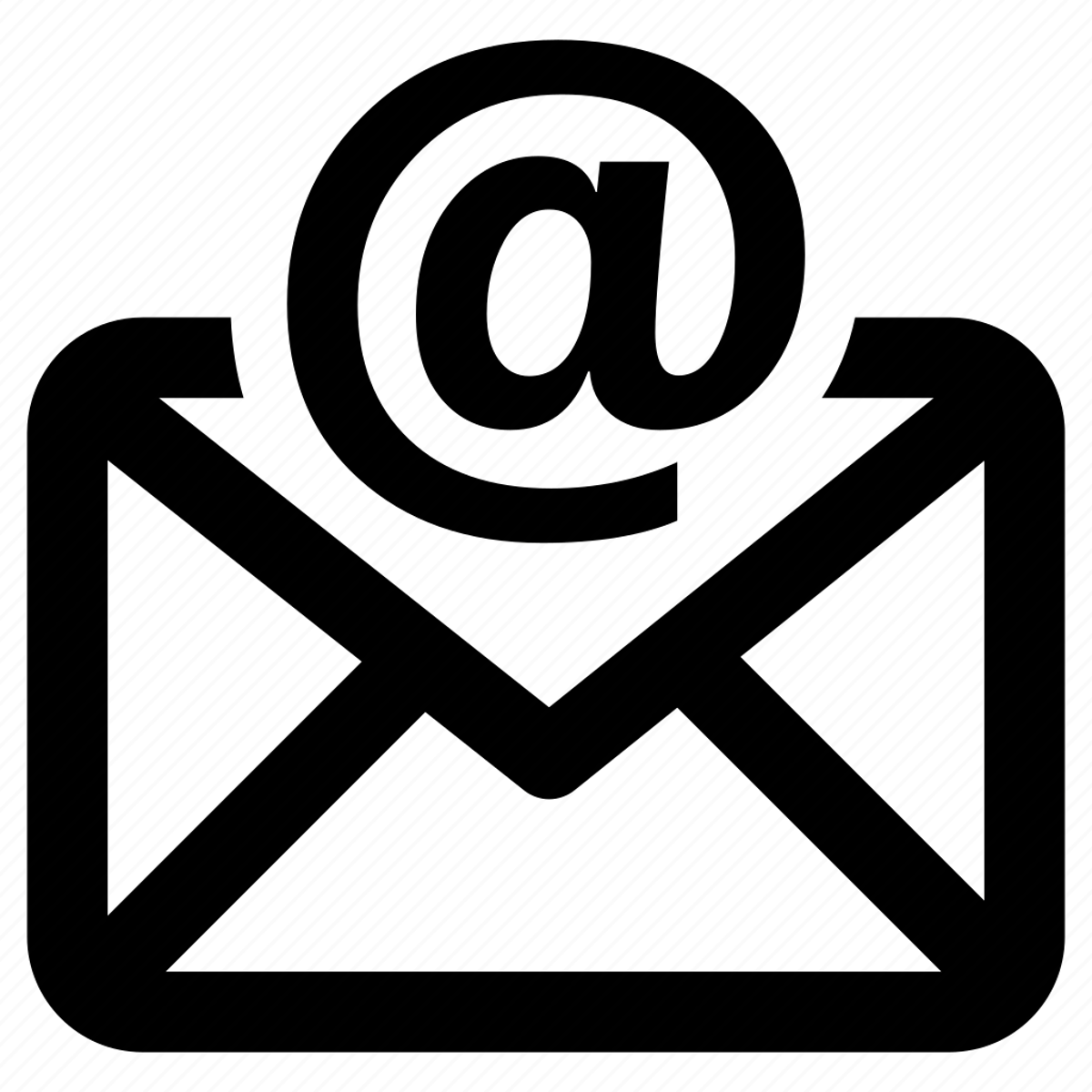